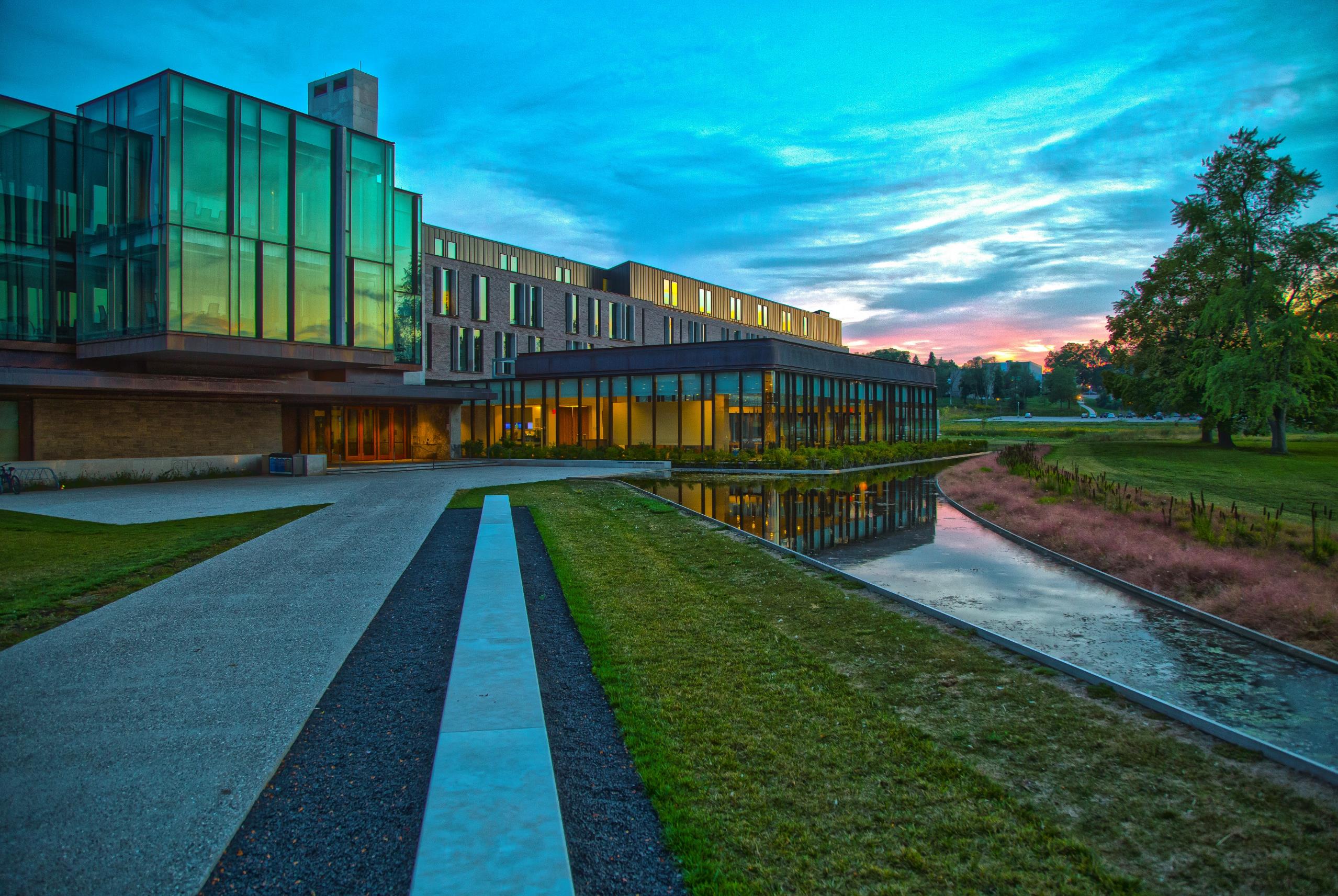 « Qui suis-je en train de devenir quand je suis toujours à accomplir? »
~  Pre Mary Crossan
Dre Dusya Vera
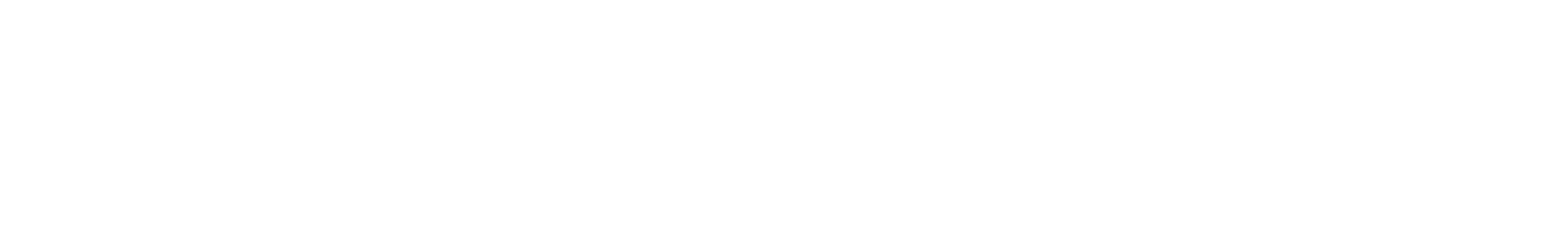 QUI NOUS SOMMES
L'Ian O. Ihnatowycz Institute for Leadership vise à former des citoyens du monde qui ont une force de caractère, veulent faire une différence et contribuent à l'épanouissement des équipes, des organisations, des communautés et des sociétés.
RECHERCHE
PROGRAMME
ÉTUDIANT
RAYONNEMENT
ENSEMBLE DU CAMPUS
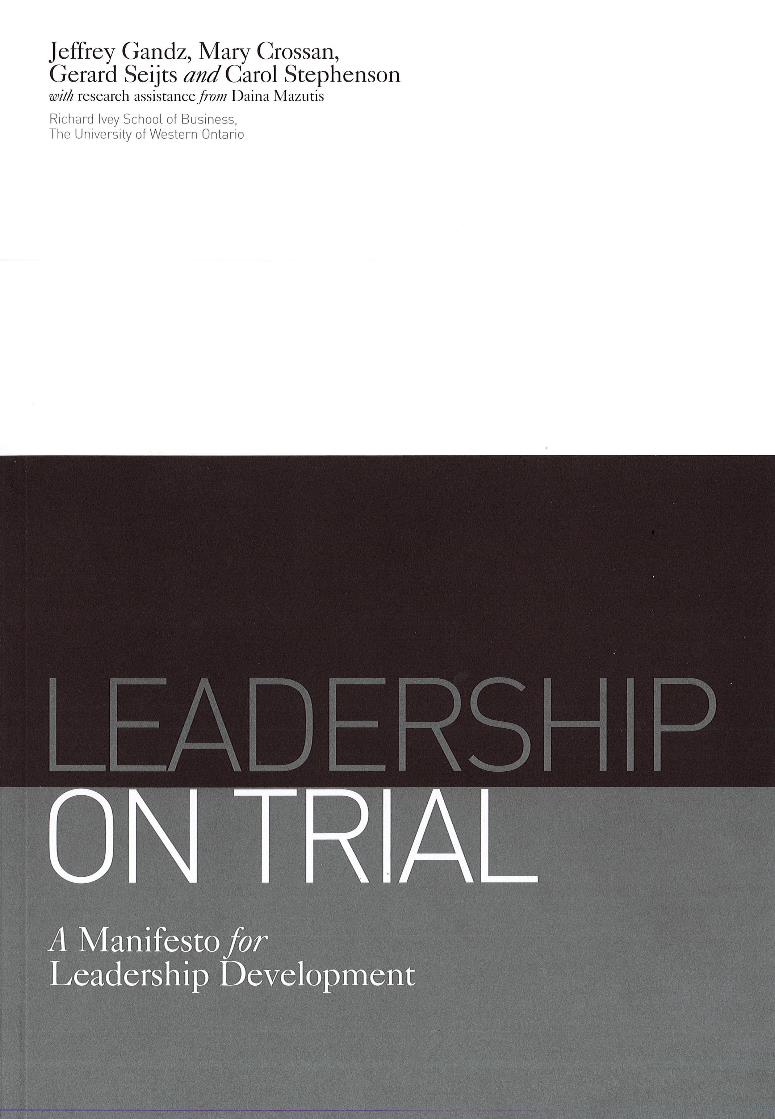 NOS DÉBUTS
Une exploration de la crise financière de 2008
MENTIMETER
Comment décririez-vous le caractère d'un leader?
LE LEADER EFFICACE
Le leadership est lié au caractère, aux compétences et à l'engagement.
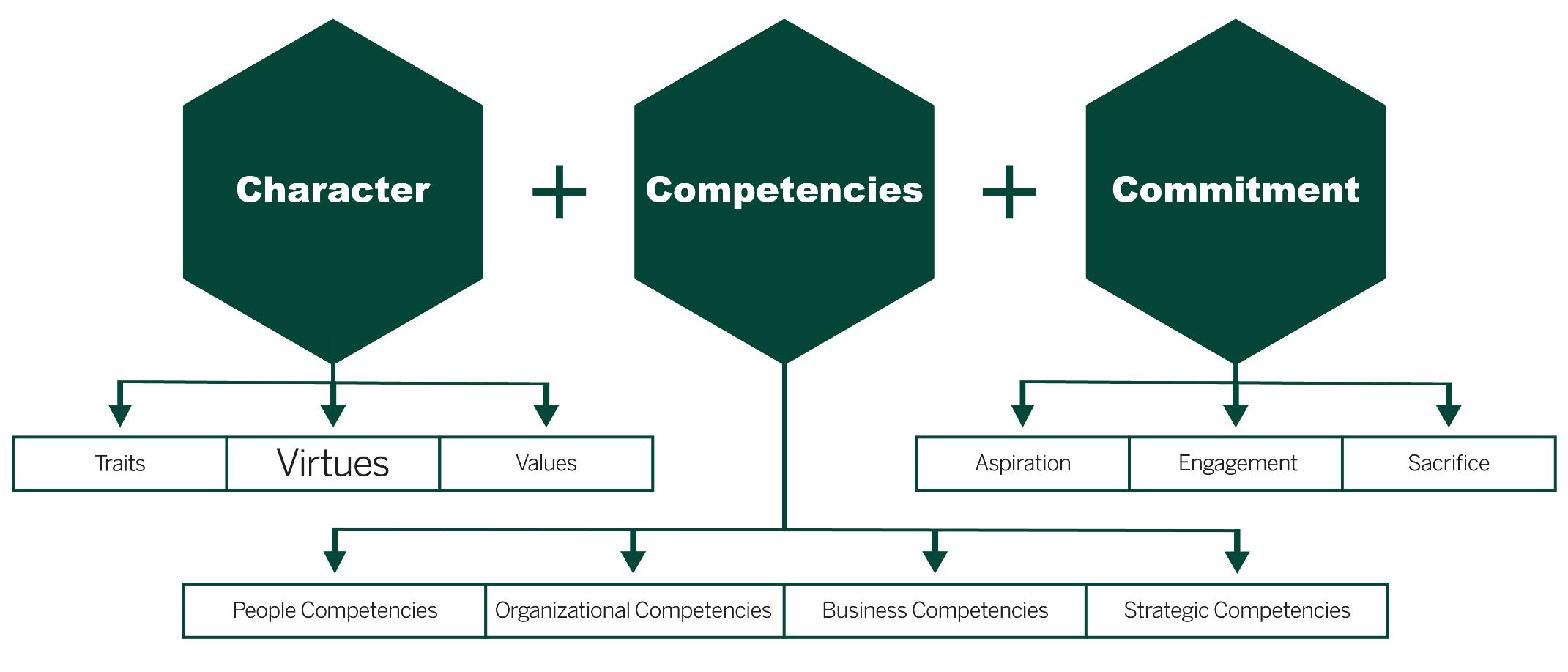 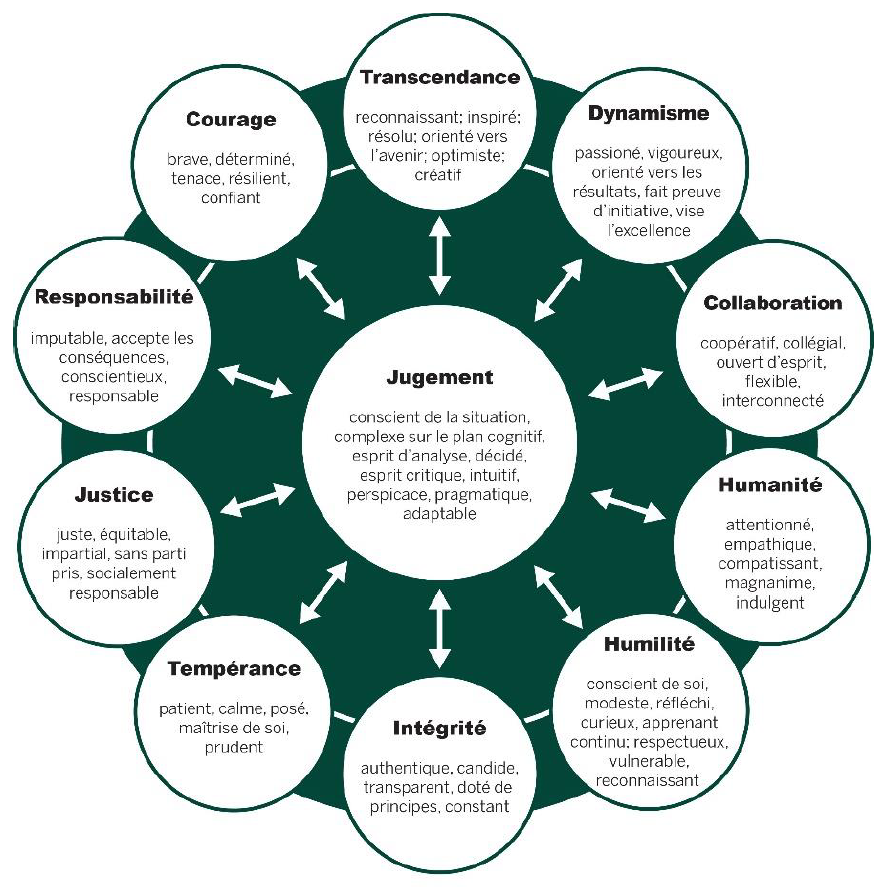 NOTRE CADRE
Le caractère est une « habitude d'être ».

Le jugement fondé sur le caractère favorise un rendement supérieur, une excellence durable et le bien-être
Crossan, M. ; Byrne, A. ; Seijts, G. Reno, M. ; Monzani, L., Gandz, J. : "Toward a Framework of Leader Character in Organizations" Journal of Management Studies, 2017
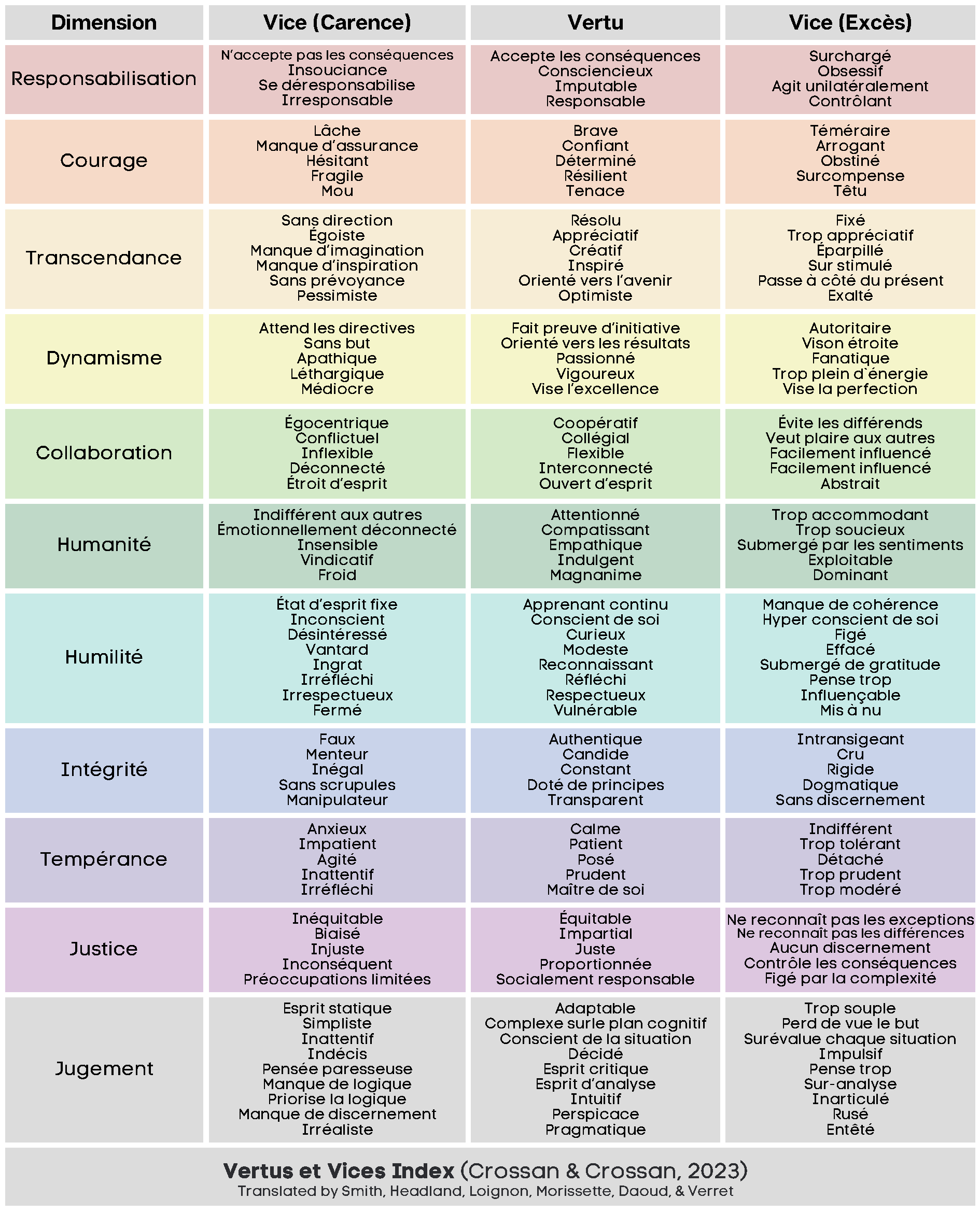 QUALITÉS ET DÉFAUTS
Courage / Confiant
Peu d’assurance         Arrogant
(insuffisant)                                      (non fondé)
Coopératif  / Évite les conflits
Égocentrique Évite les conflits
(insuffisant)                                 (non fondé)
Intégrité / Doté de principes
Sans principes			Dogmatique
(insuffisant)                          (non fondé)
RECHERCHE
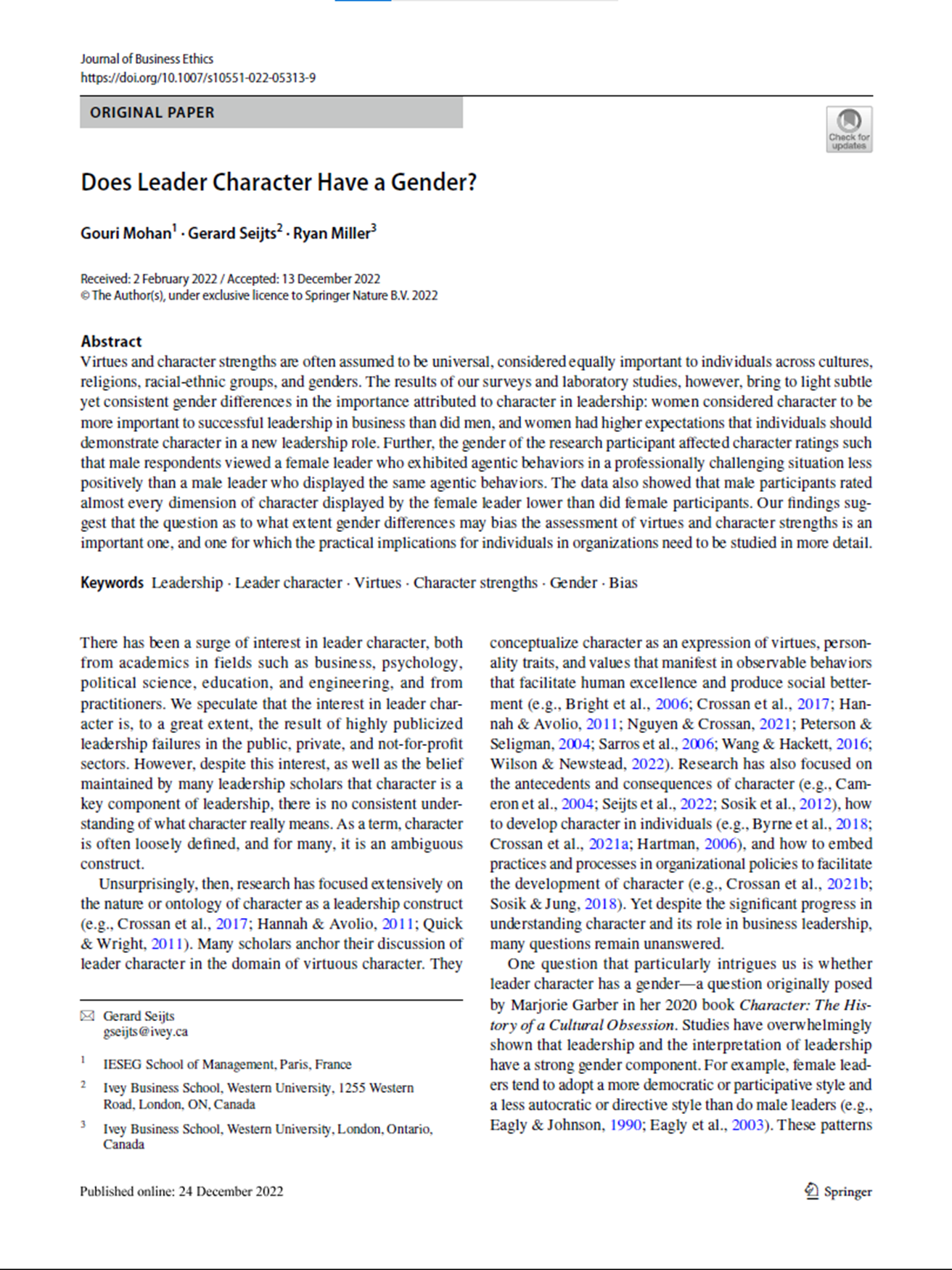 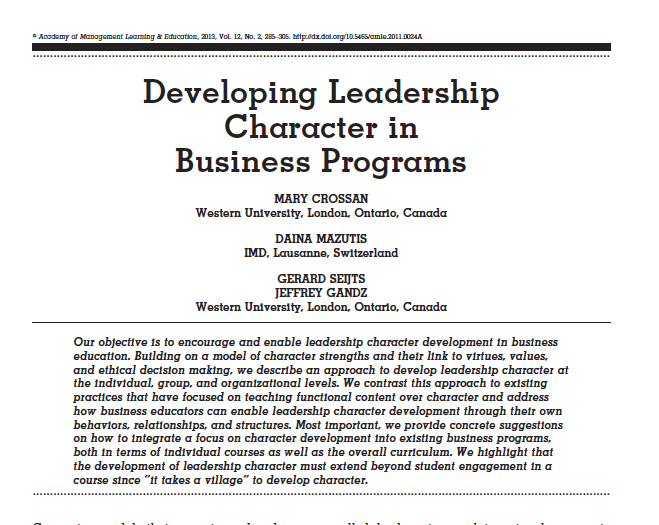 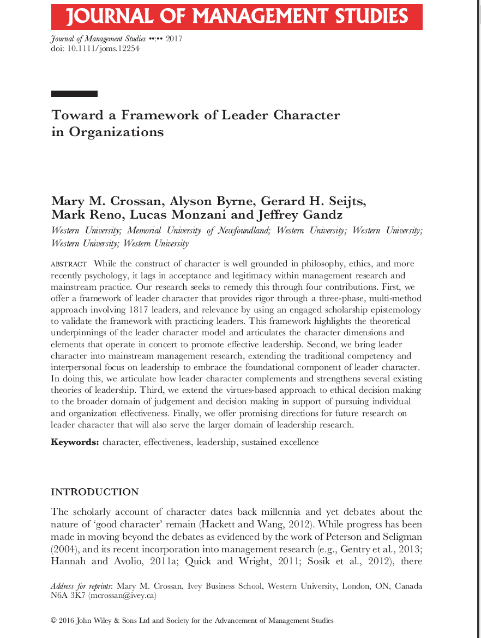 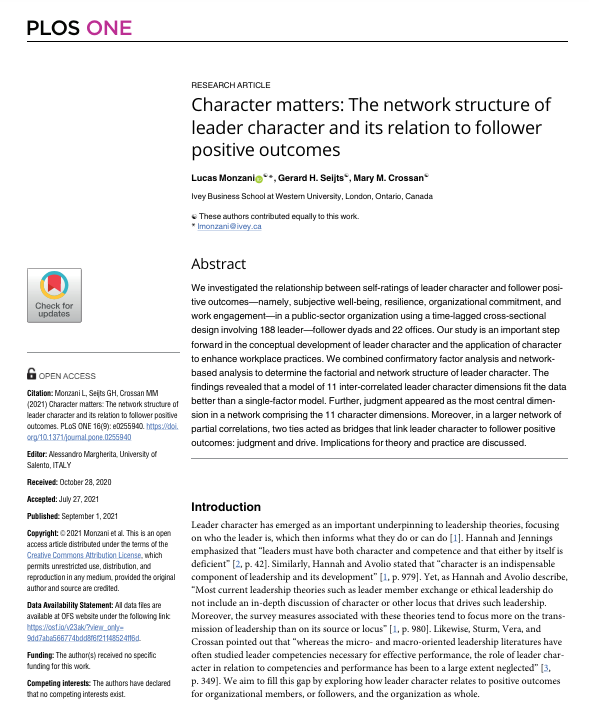 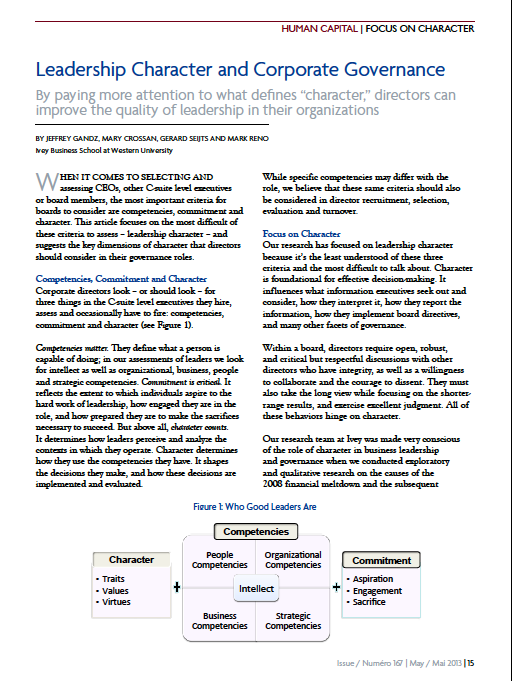 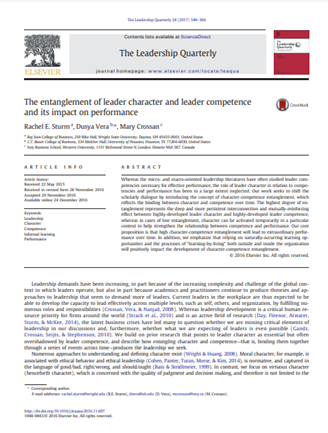 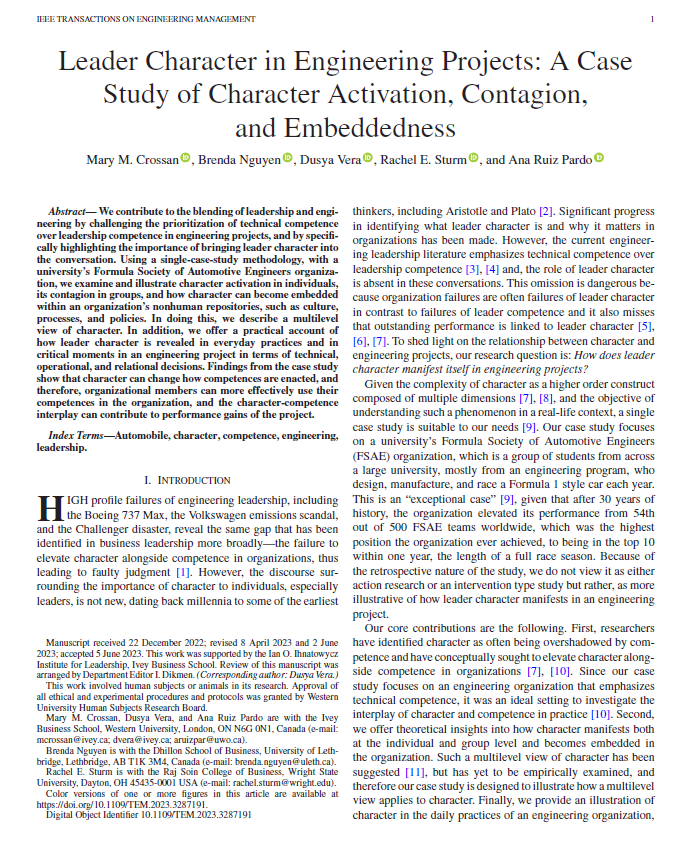 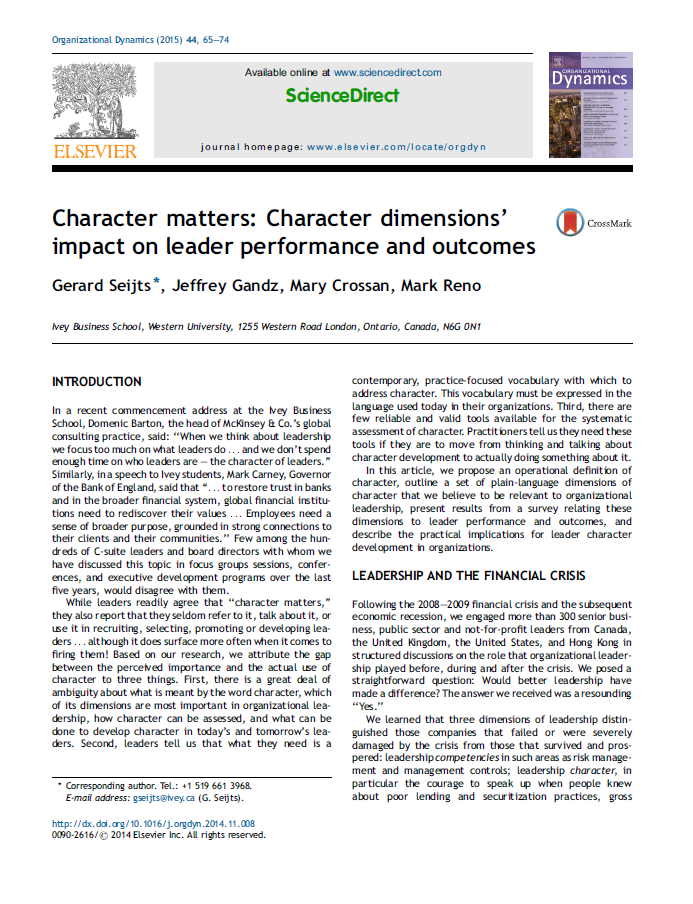 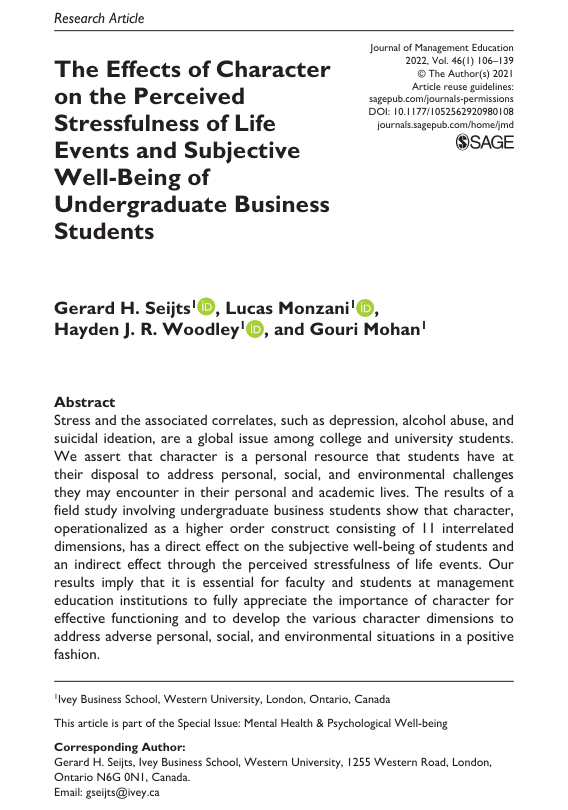 DE LA RECHERCHE À LA PRATIQUE
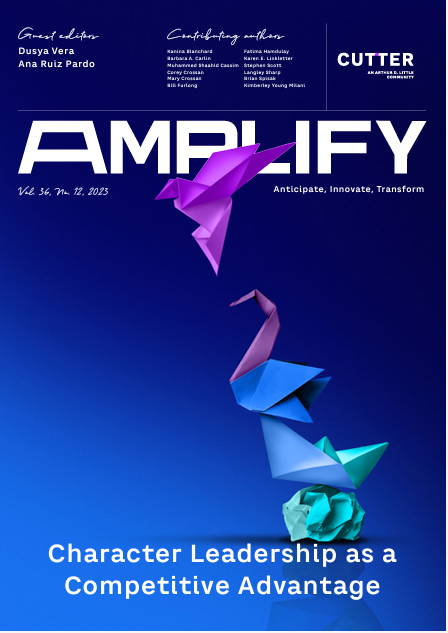 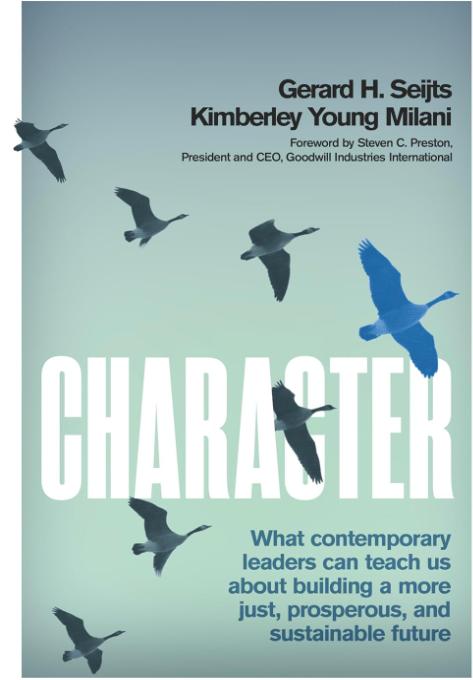 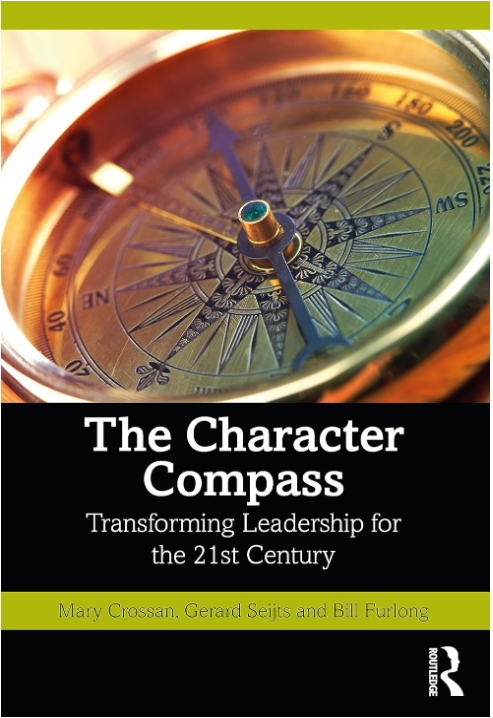 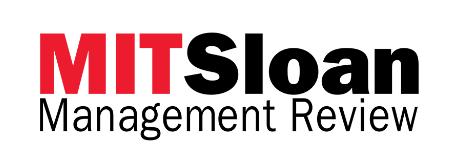 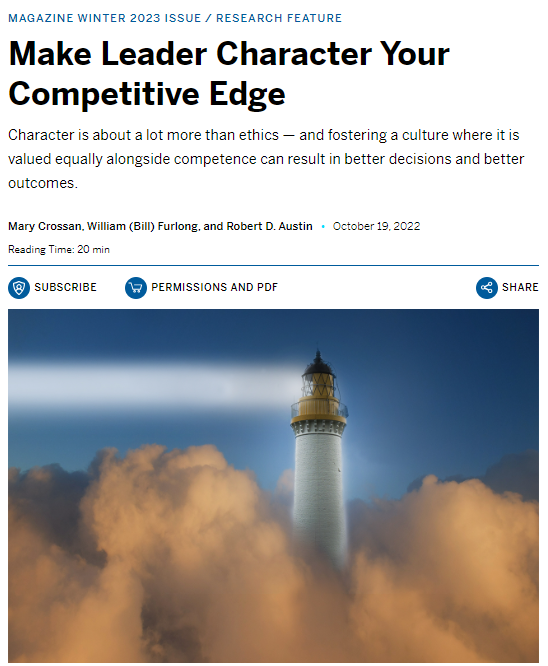 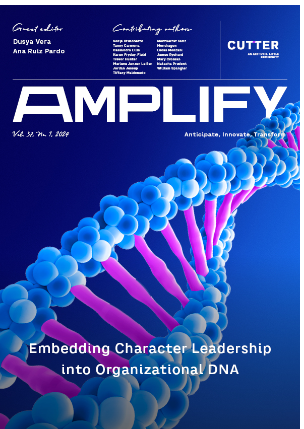 FONDÉ SUR DES DONNÉES PROBANTES
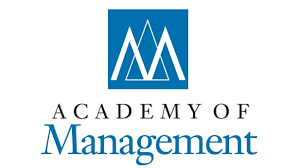 Gagnants de 2024 

« Evidence-based Leadership Development Program »

de l’Academy of Management – Management Education Development (MED) Division
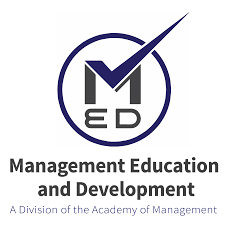 FONDÉ SUR DES DONNÉES PROBANTES
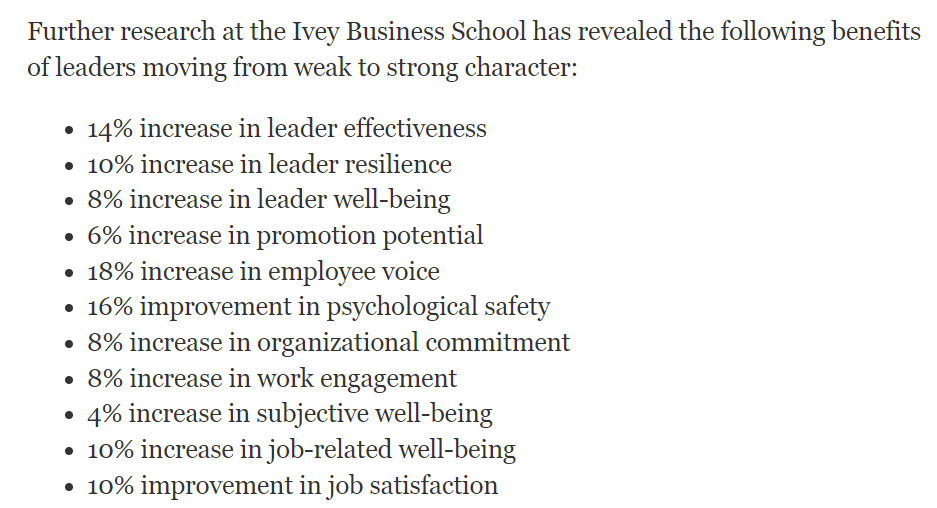 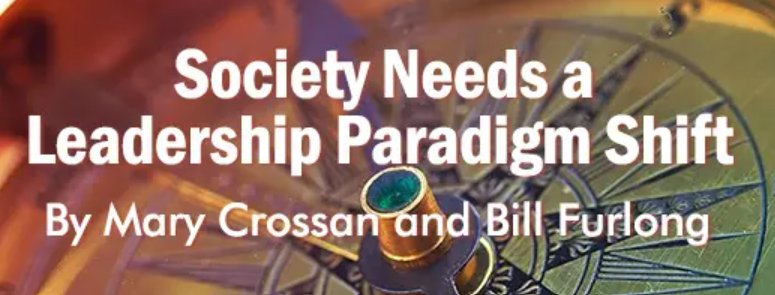 Basé sur les bases de données utilisées dans :Crossan, M. M., Byrne, A., Seijts, G. H., Reno, M., Monzani, L., & Gandz, J. (2017). Toward a framework of leader character in organizations. Journal of Management Studies, 54(7), 986-1018.Monzani, L., Seijts, G. H. et Crossan, M. M. (2021). Character matters: The network structure of leader character and its relation to follower positive outcomes. PLoS One, 16(9), e0255940.
https://www.leadershipnow.com/leadingblog/2023/12/society_needs_a_leadership_par.html
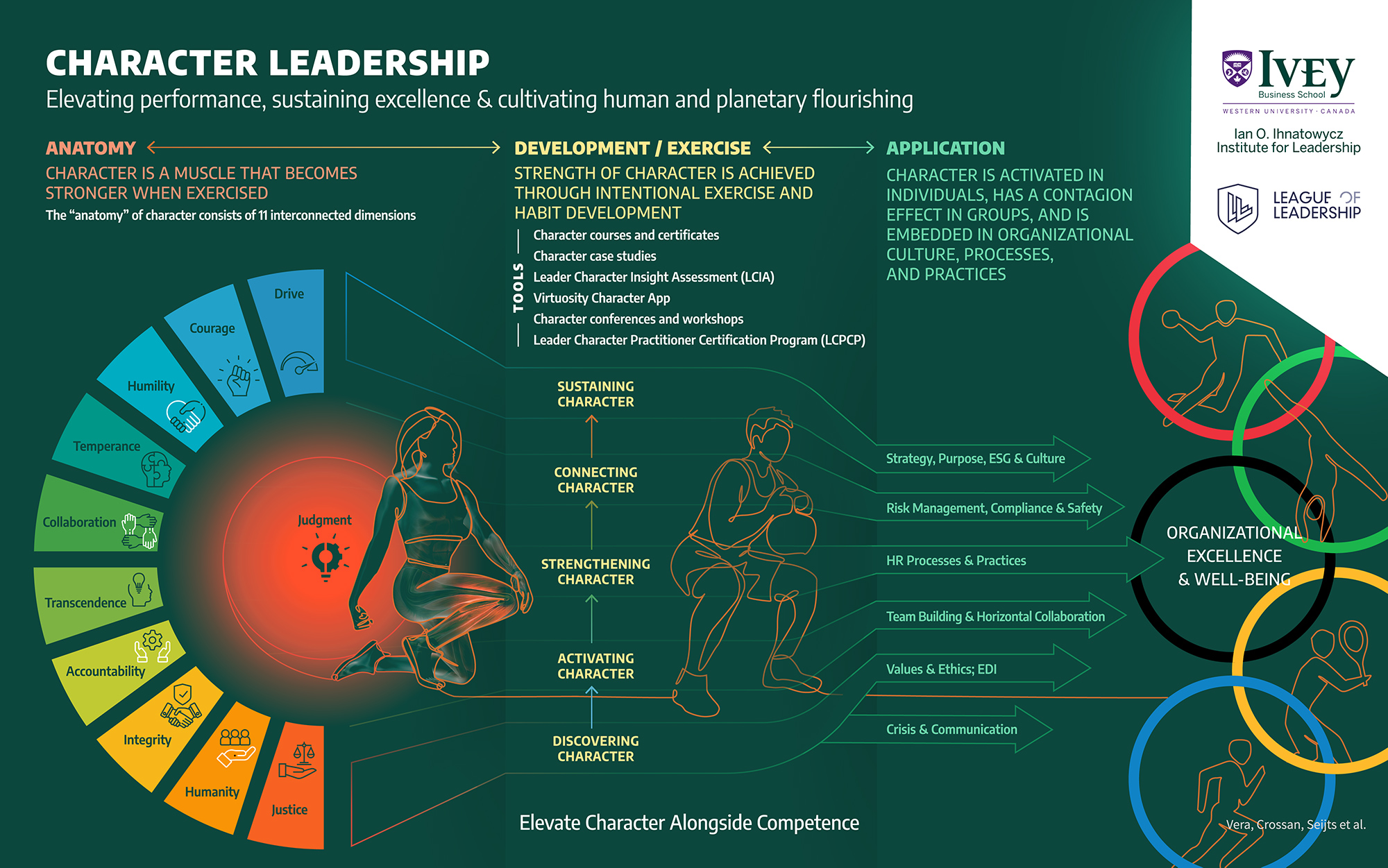 COMMENT LE CARACTÈRE SE DÉVELOPPÉ?
Qui suis-je en train de devenir                     quand je suis toujours à accomplir?~  Pre Mary Crossan
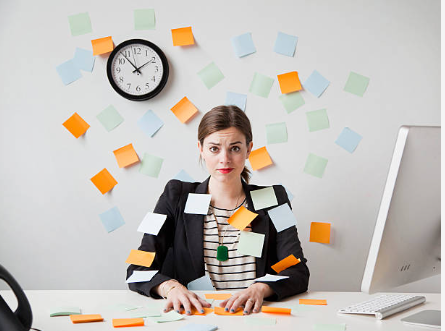 Suis-je en train de devenir plus courageux ou moins courageux?

Plus humble ou moins humble?

Plus ou moins de patience?
DÉVELOPPEMENT DU CARACTÈRE
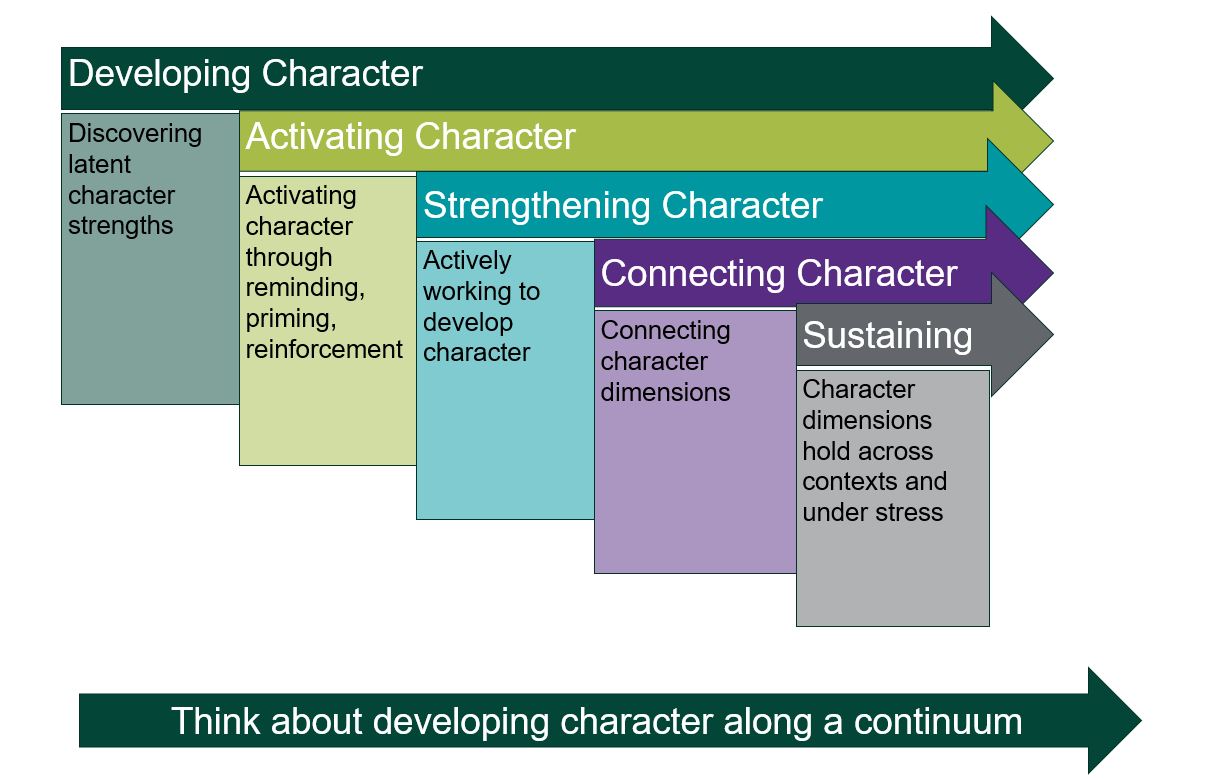 Crossan, Ellis & Crossan, 2019
SEPT STRATÉGIES POUR LE DÉVELOPPEMENT DU CARACTÈRE
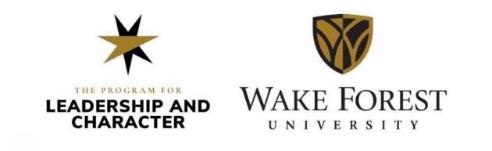 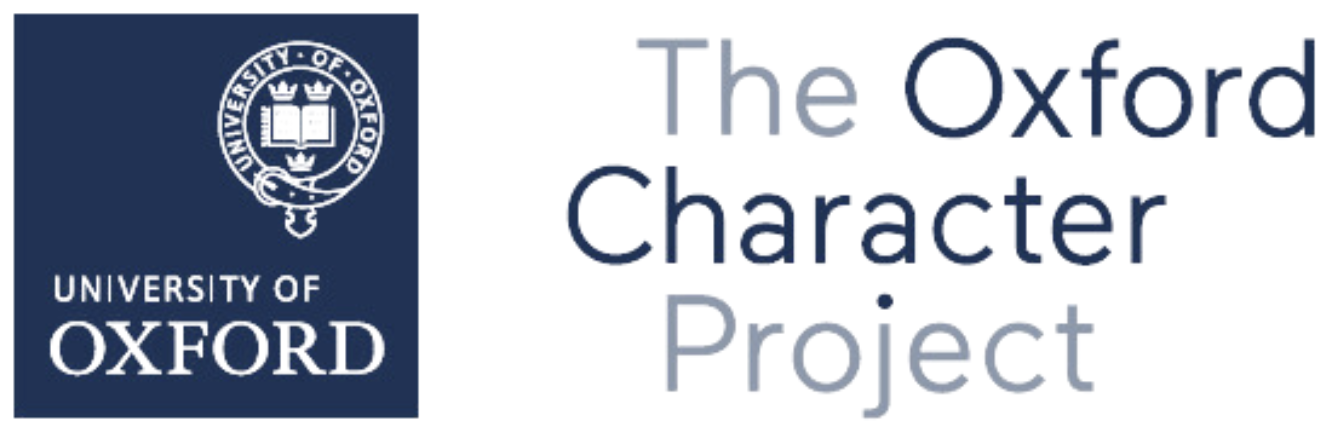 Lamb et al, 2021
BASE DU DÉVELOPPEMENT DU CARACTÈRE
Contexte, environnement, situation
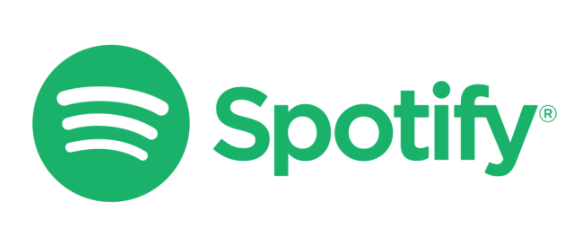 Crossan, Ellis & Crossan, 2021, 2023
LES SYSTÈMES D'AIDE AU DÉVELOPPEMENT DU CARACTÈRE
Perception de la facilité ou de la difficulté à cultiver les qualités
Perception de résultats favorables ou défavorables
Présence de pratiques visant à soutenir ou à inhiber les qualités
Les personnes importantes soutiennent ou inhibent
Comportements normatifs axés sur les qualités ou non
Crossan & Crossan, 2023
OUTILS DE DÉVELOPPEMENT DU CARACTÈRE
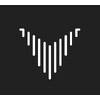 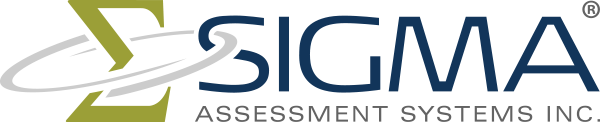 Application Virtuosity
Évaluation intuitive du caractère de leader (ÉICL)
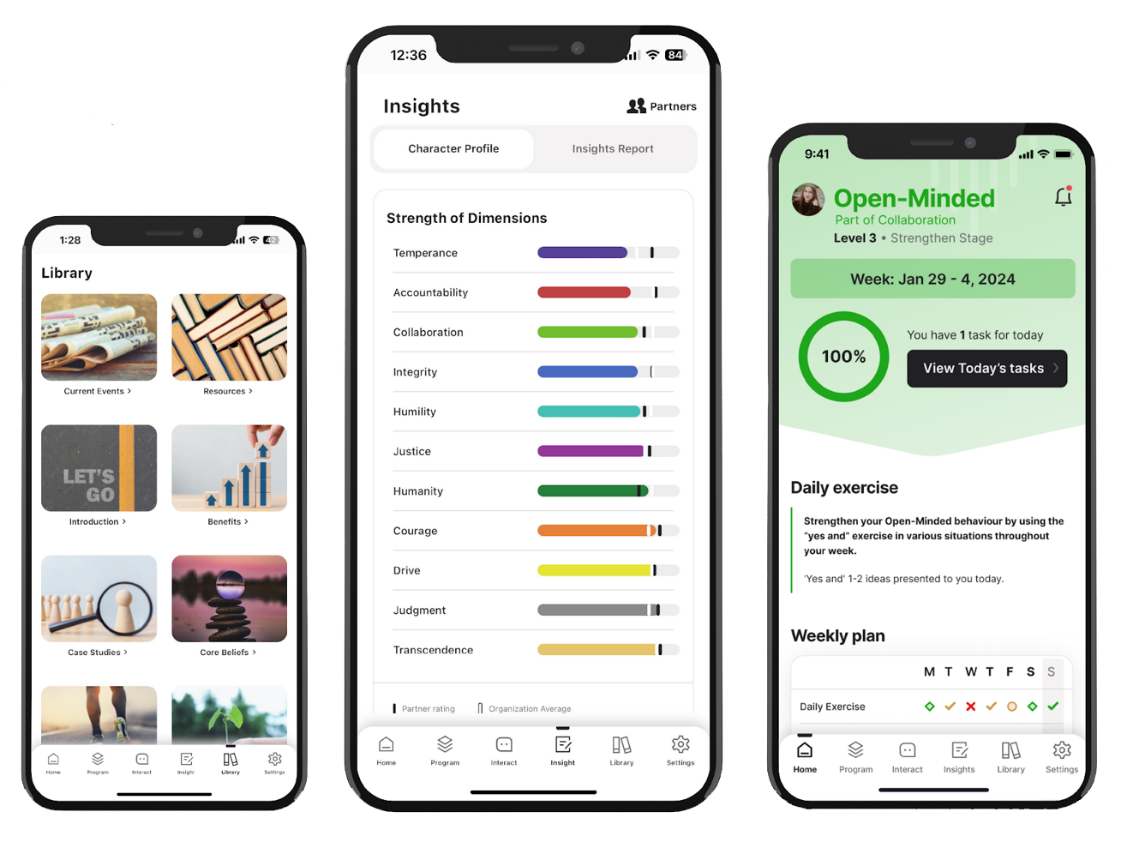 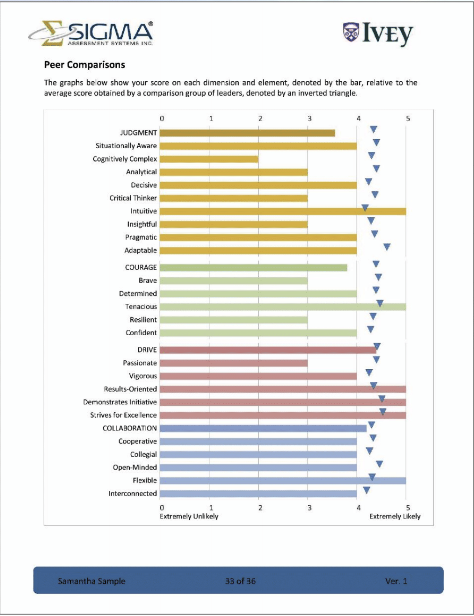 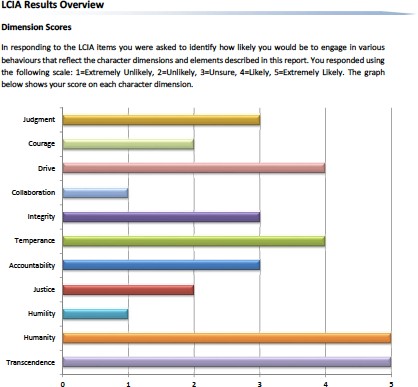 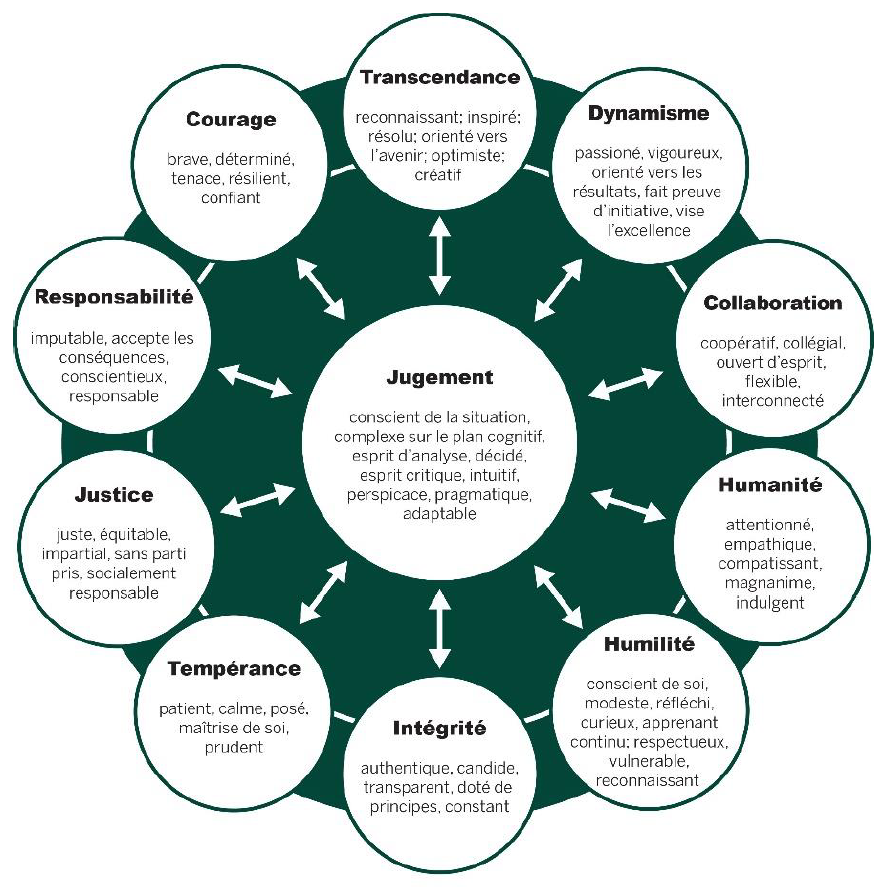 EXERCICE INFORMEL D'AUTO-ÉVALUATION
Évaluez-vous sur une échelle de probabilité de 0 à 10, 0 correspondant à « jamais adopté le comportement » et 10 à « toujours adopté le comportement ».

Dressez la liste des dimensions, de la plus forte à la plus faible.
MENTIMETER
Classez vos dimensions de caractère de la plus forte à la plus faible.
FEUILLE DE ROUTE STRATÉGIQUE DU CARACTÈRE DU LEADER
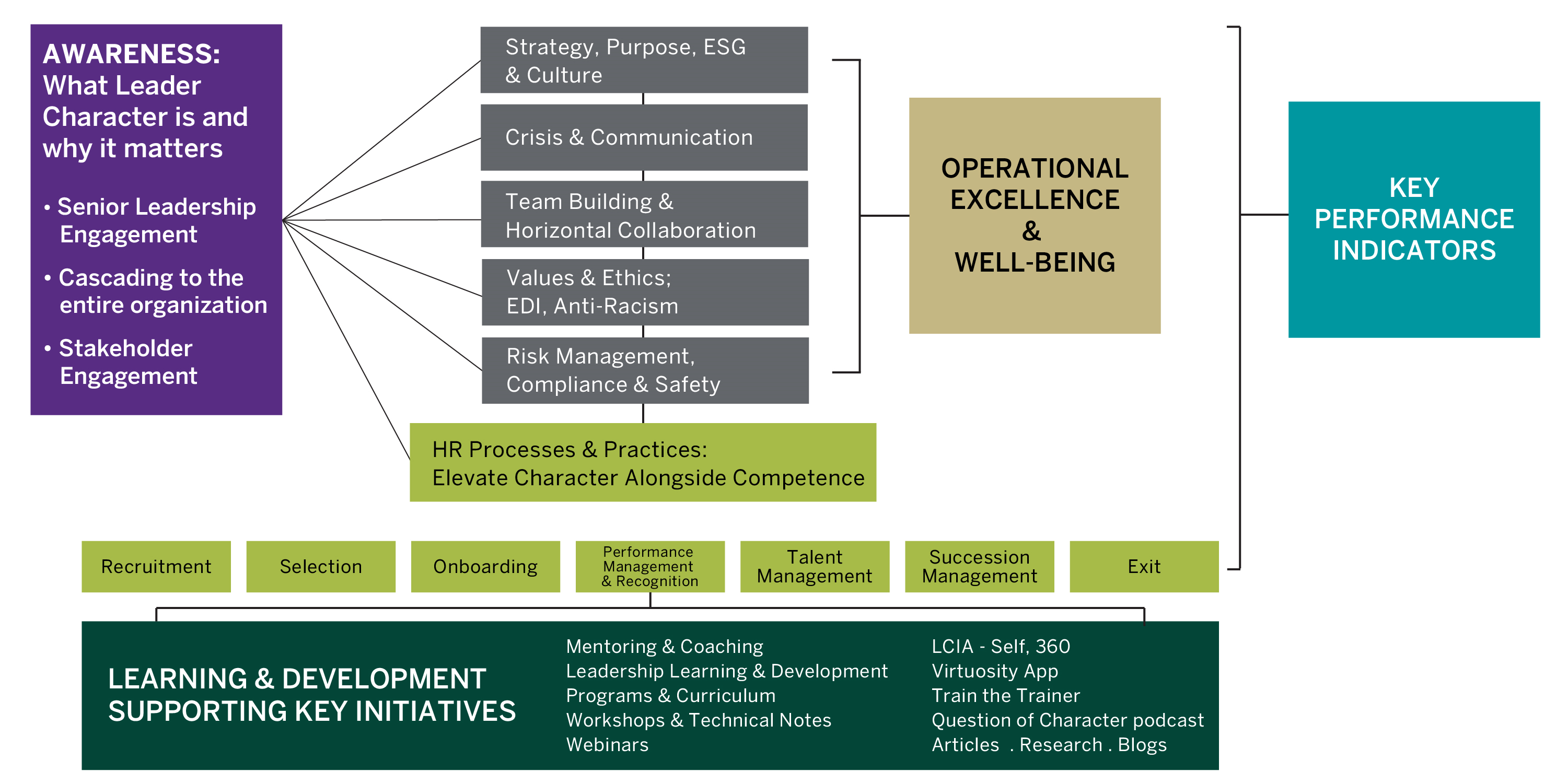 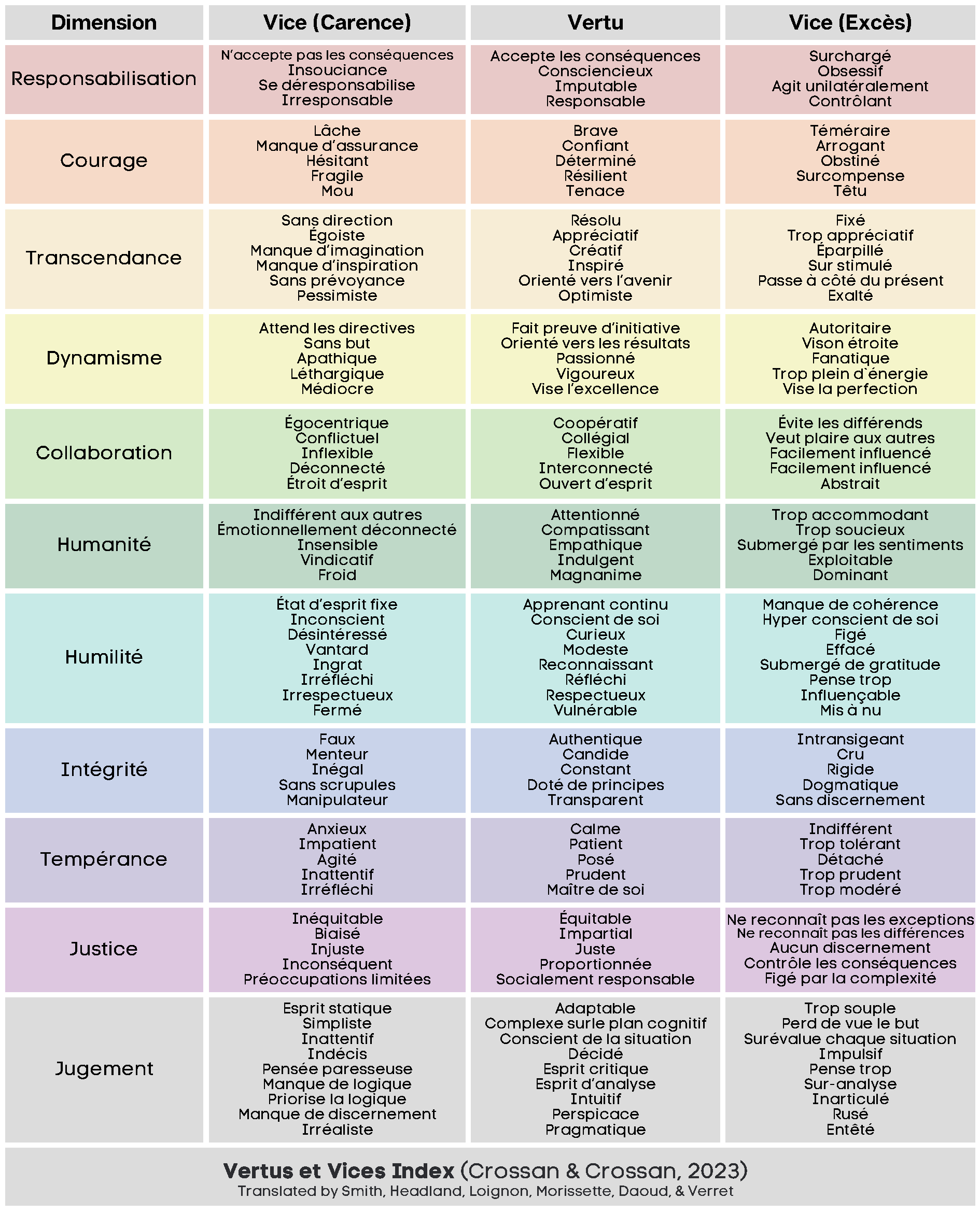 CULTURE AXÉE SUR LE CARACTÈRE
VECTEURS D'IMPACT DU CARACTÈRE DU LEADER
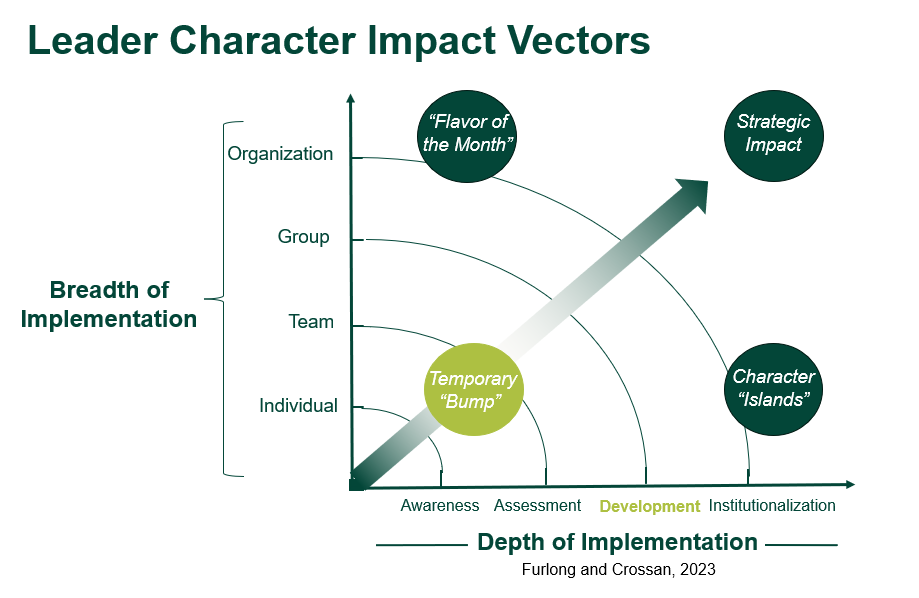 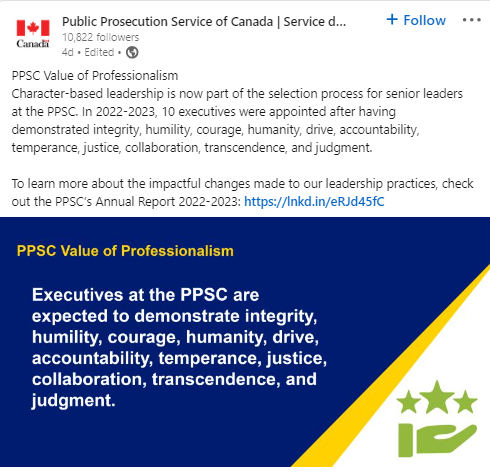 IMPACT
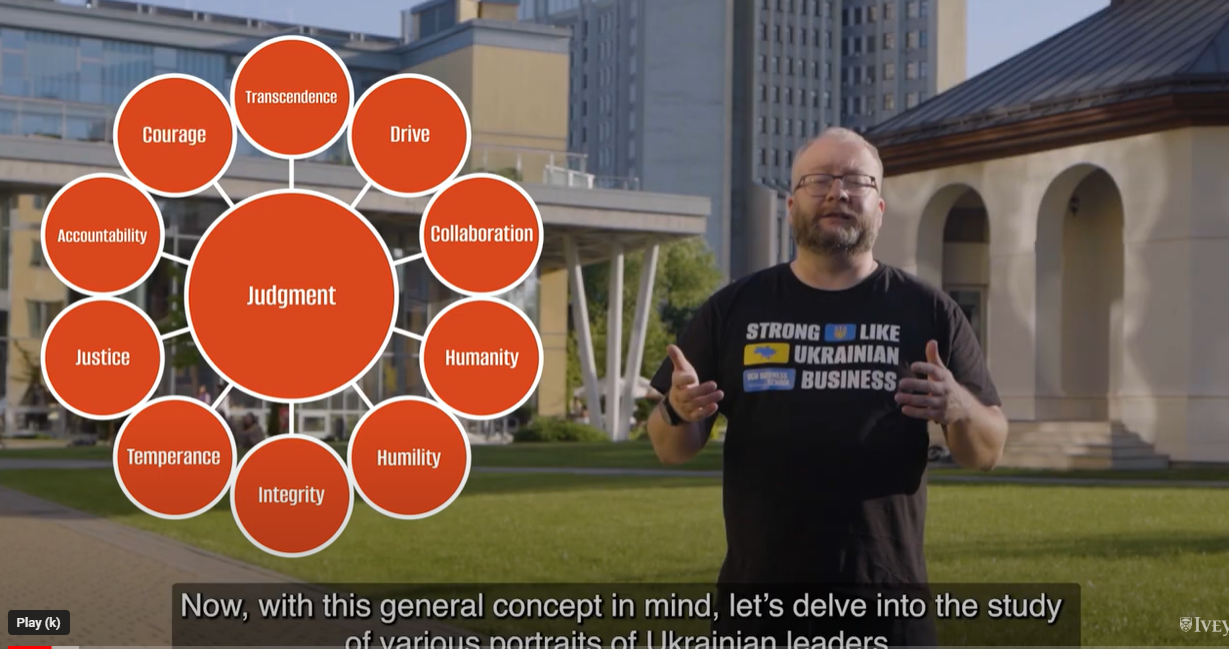 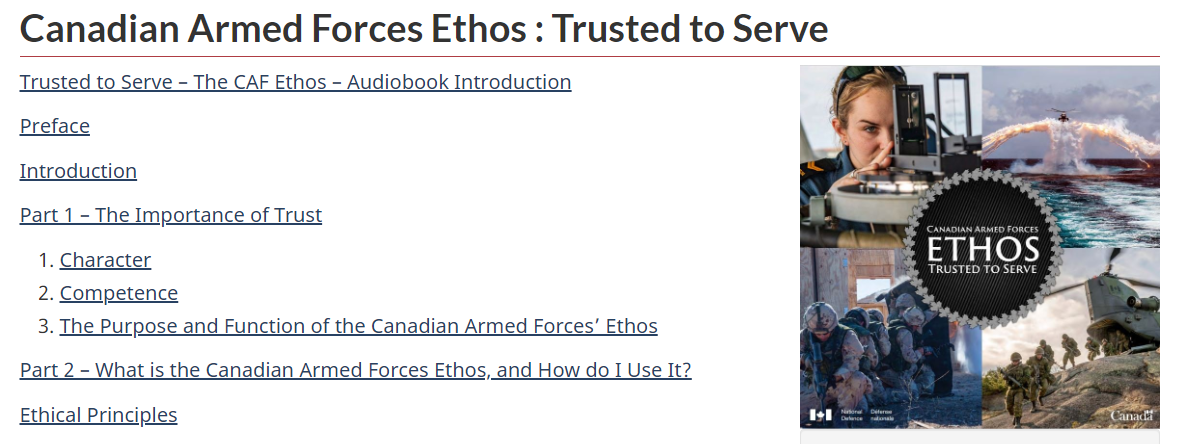 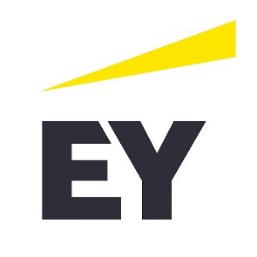 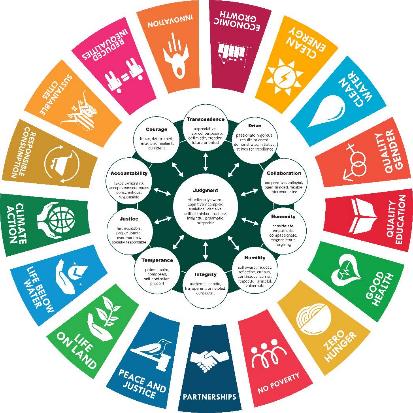 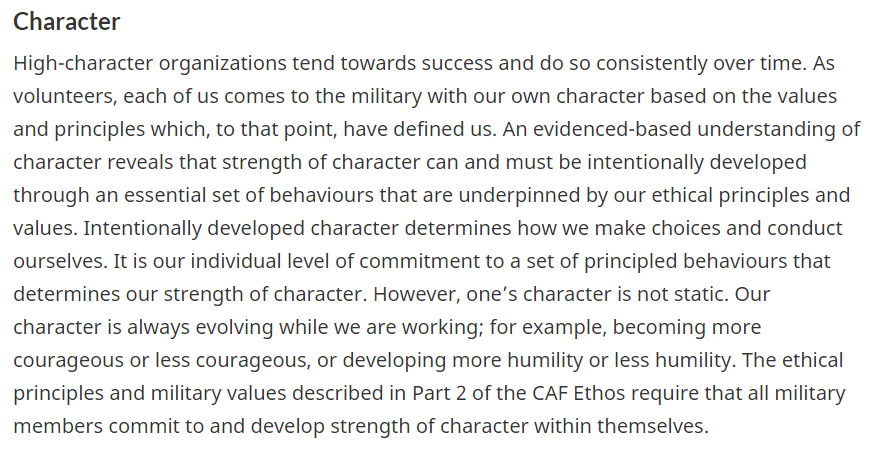 QUE PUIS-JE FAIRE ENSUITE?
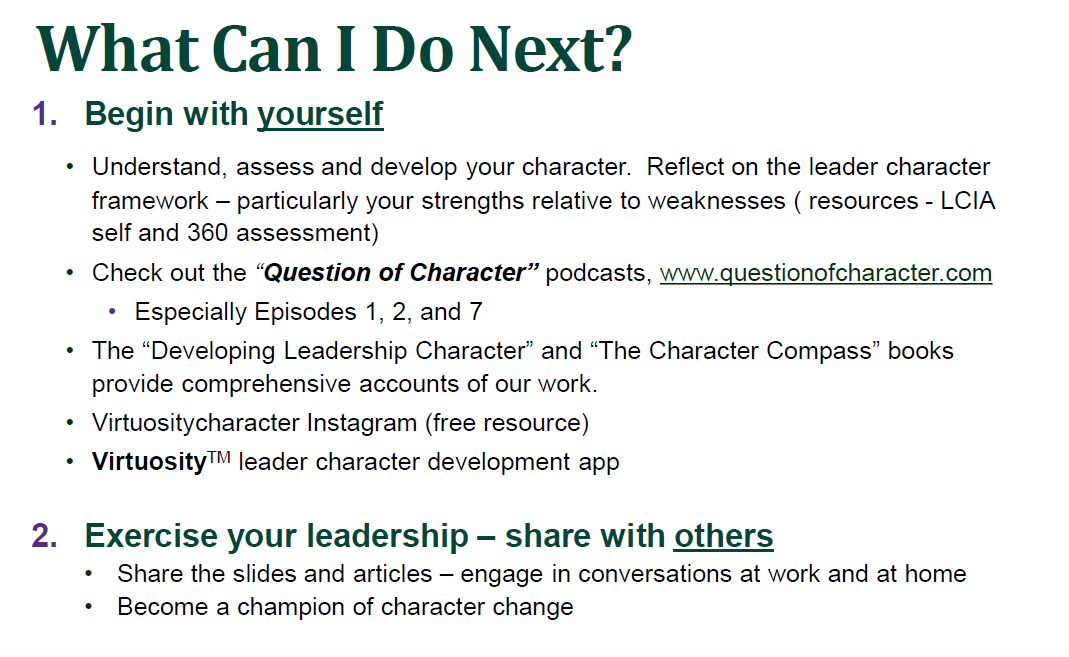 RESSOURCES ET COORDONNÉES
Pour obtenir des articles, des vidéos et des webinaires sur le leadership et le caractère du leader, des liens vers nos médias sociaux et pour les coordonnées complètes, visitez le site : www.ivey.ca/leadership
Suivez-nous sur :Linkedin.com/showcase/iveyleadership
@iveyleadership
leadership@ivey.ca
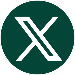 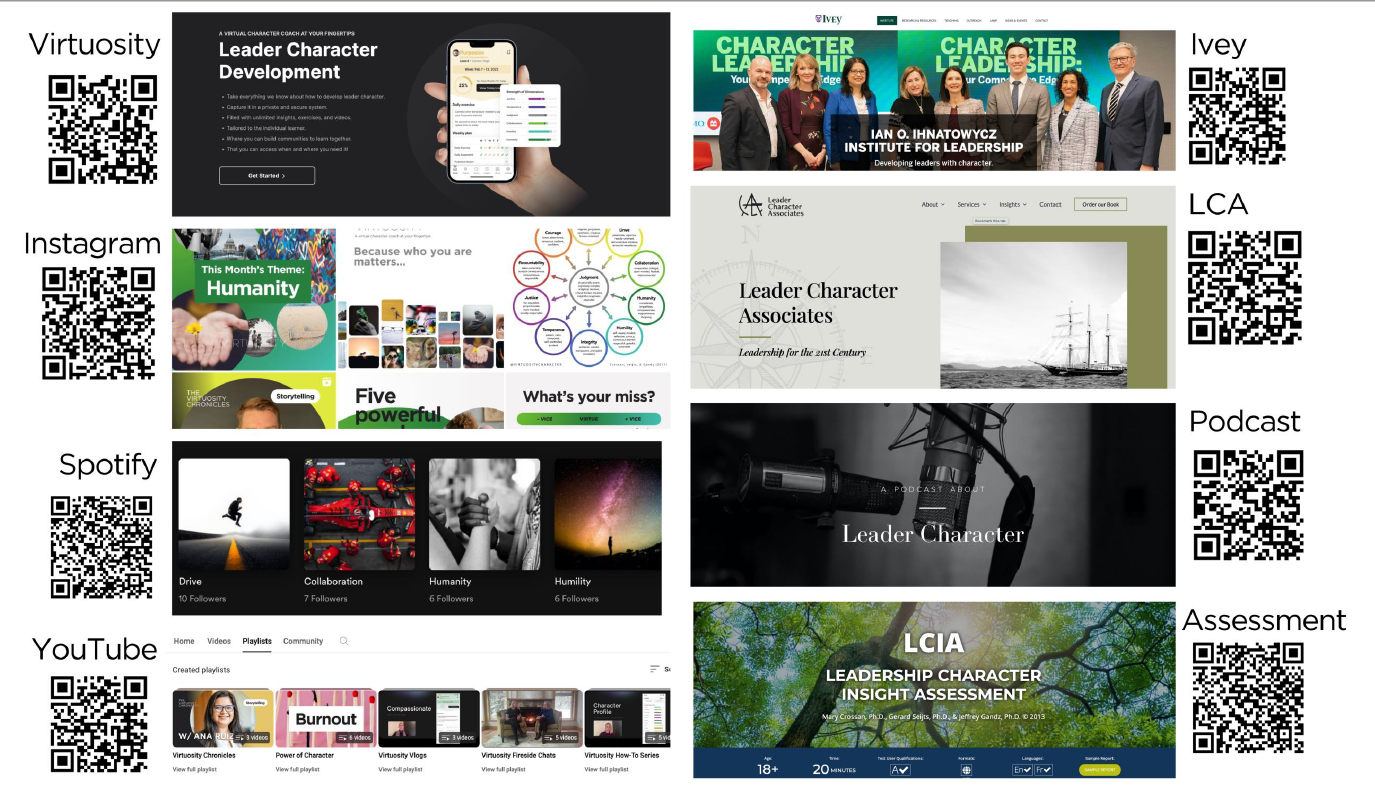